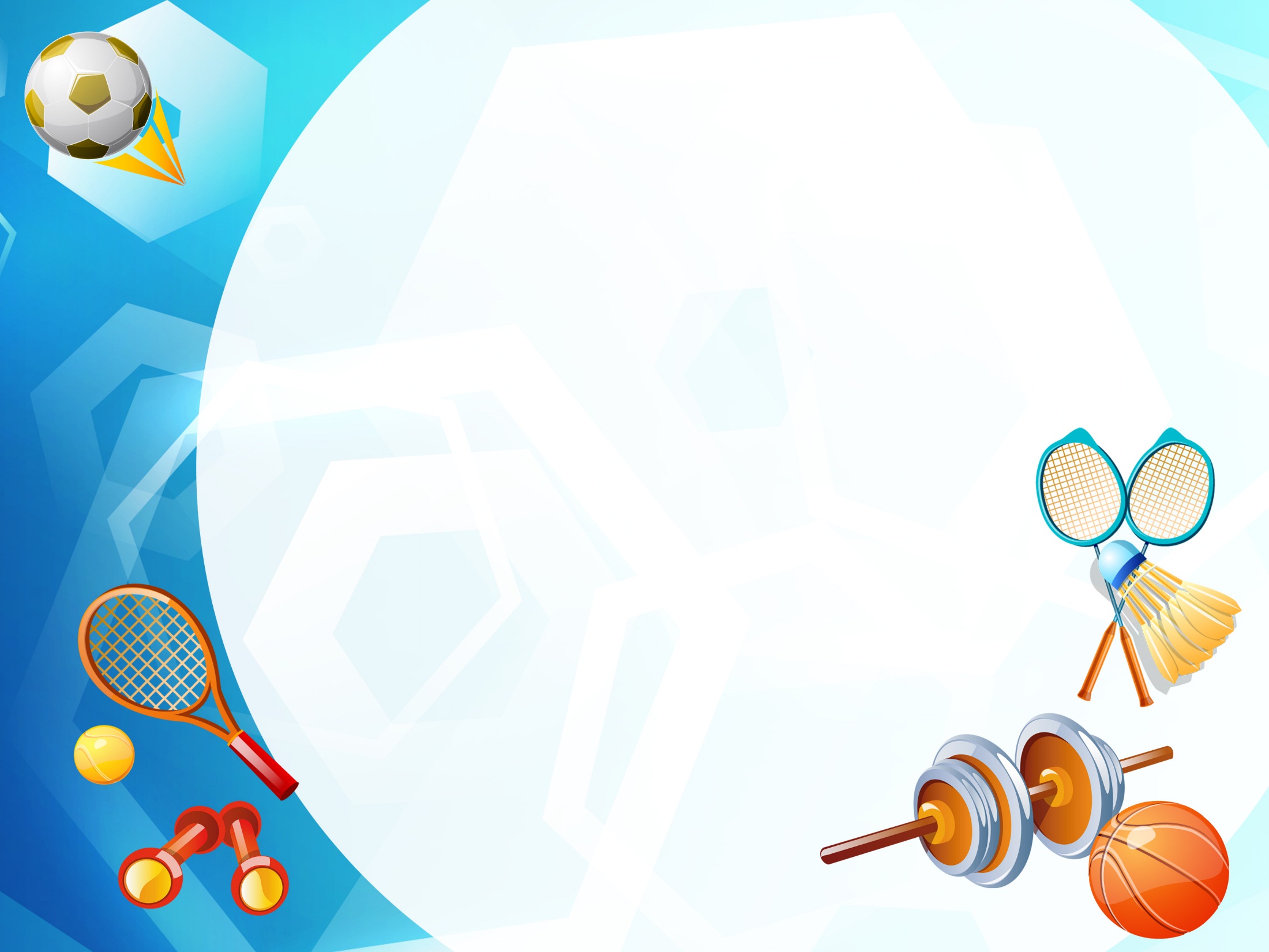 Что такое двигательная активность?
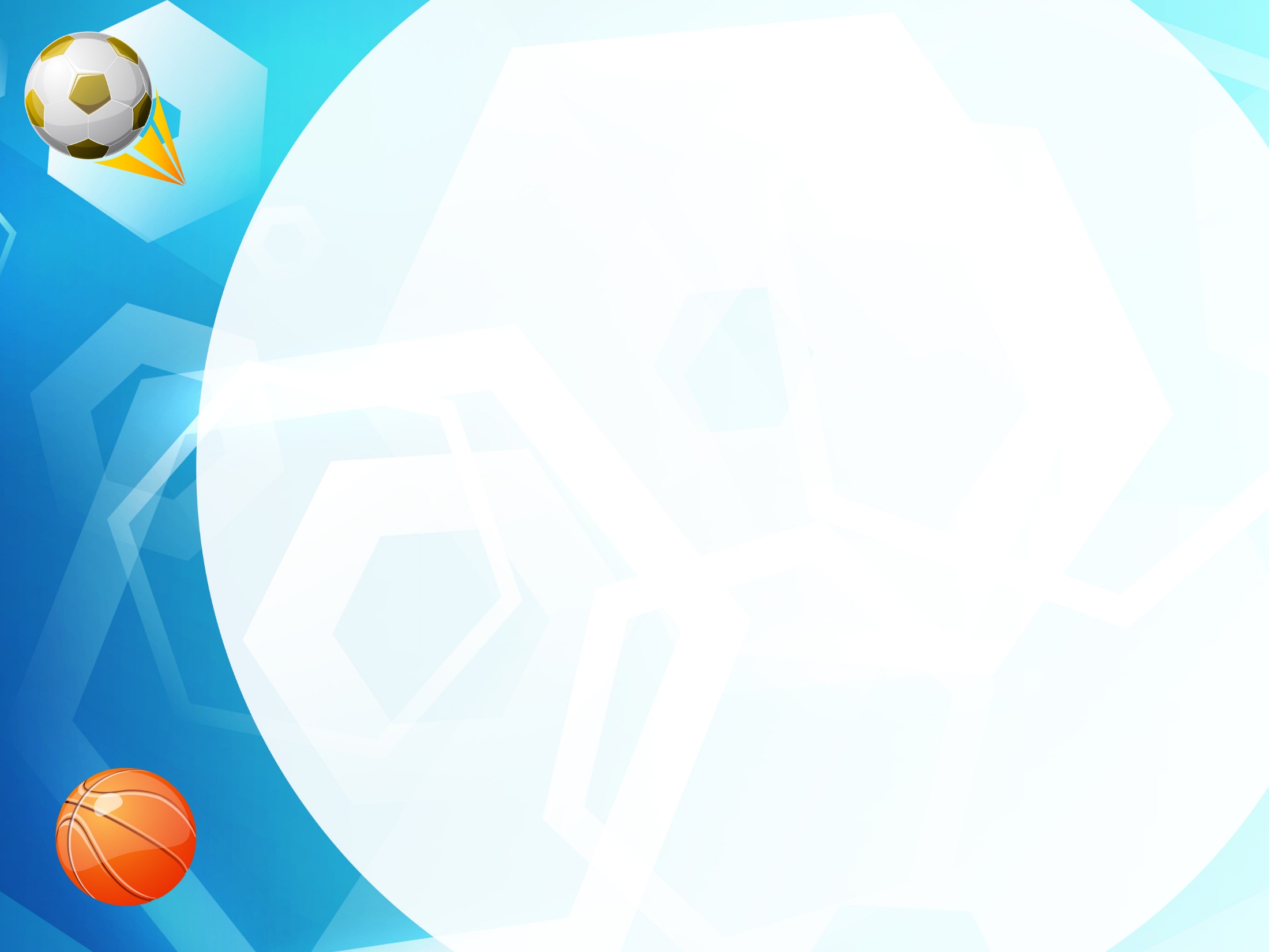 Двигательная активность – естественная потребность детей в движении, удовлетворение которой является важнейшим условием гармоничного развития ребенка, состояние его здоровья. Она должна соответствовать его опыту, интересам, желаниям и функциональным возможностям организма.
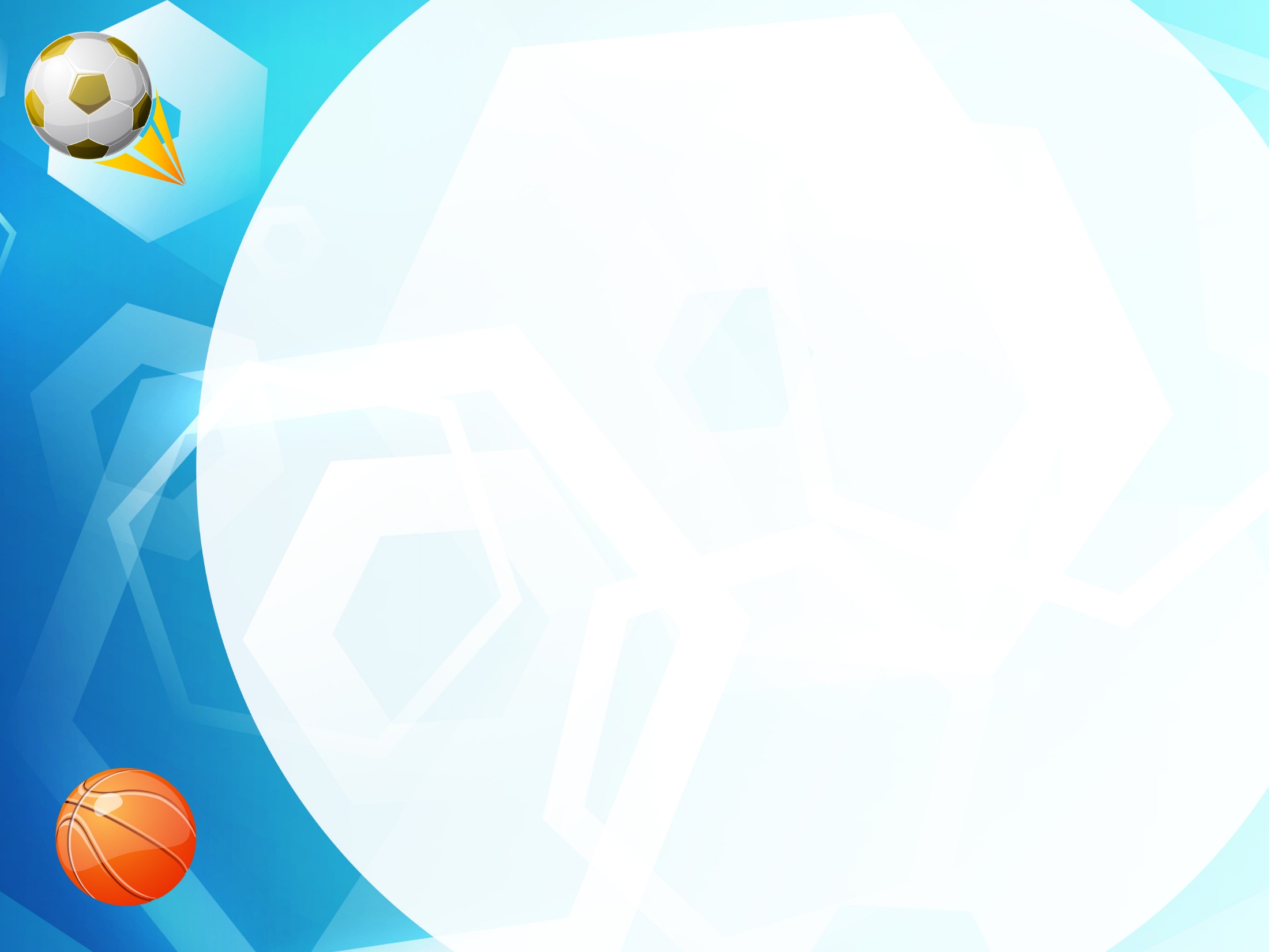 Значимость двигательной активности
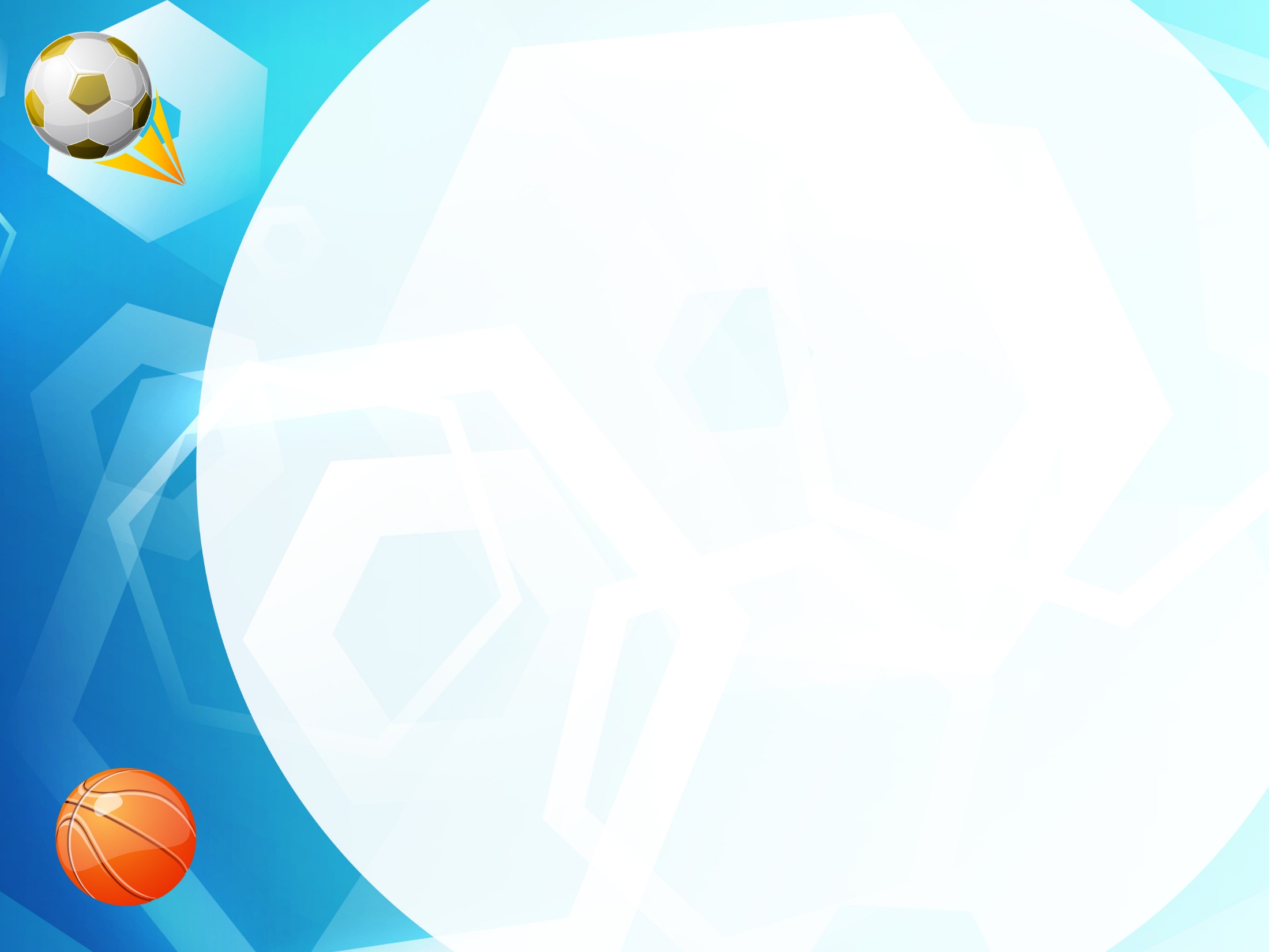 Росту заболеваемости организма
Избыточному весу
Снижению показателей физического развития
Недостаток двигательной активности ведет к :
Гиподинамии
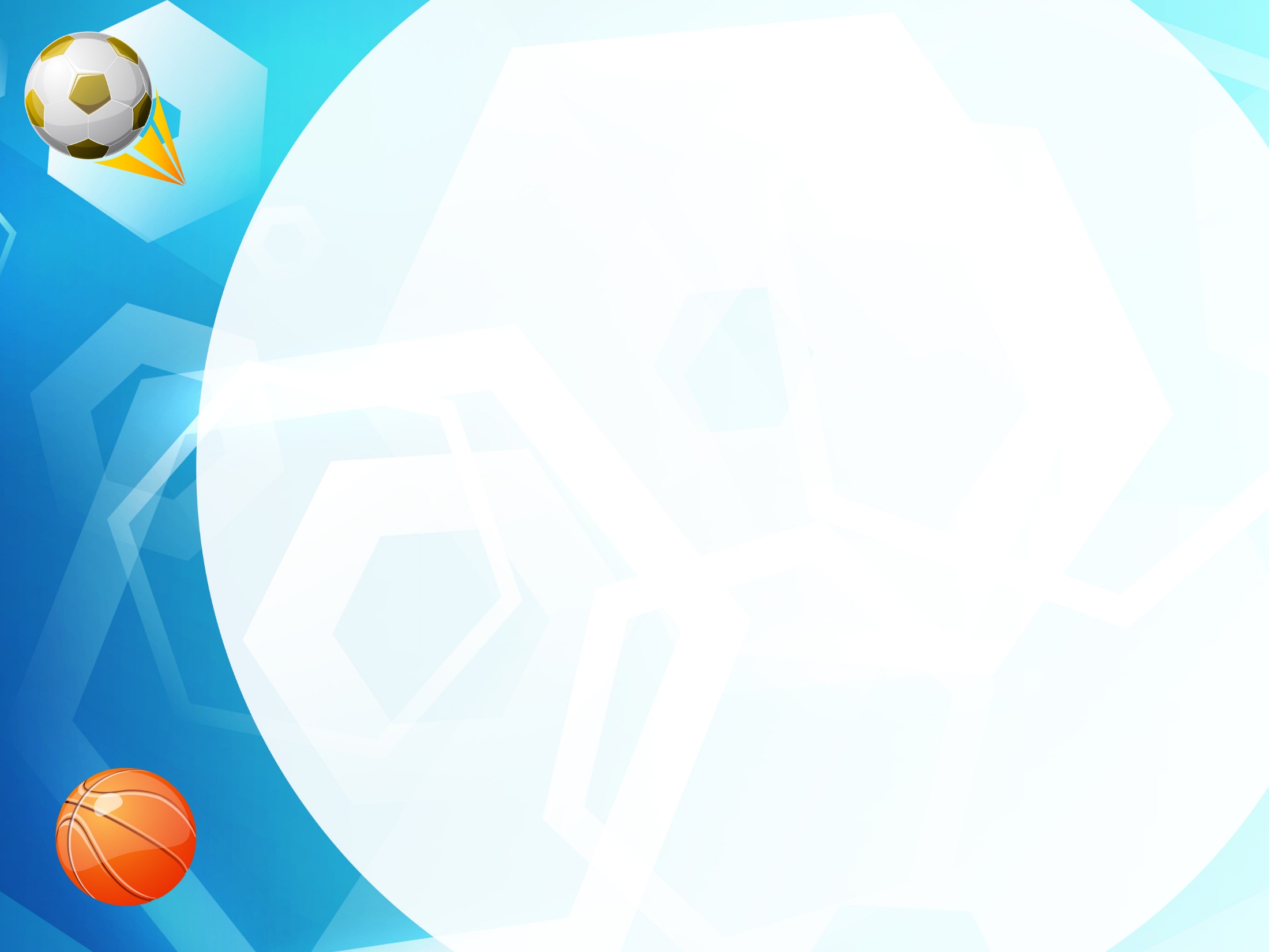 Показатели двигательной активности дошкольника
3-4 года -11000 – 12500 движений,
из них на занятиях по ФК  850-1370 движений
4-5 лет – 11000 -13000 движений,
из них на занятиях по ФК  1100 -1700 движений,
5-6 лет – 13000 – 14500 движений,
из них на занятиях по ФК  1800 -2000 движений,
6-7 лет – 13000 -15500 движений,
из них на занятиях по ФК  2000 -2400 движений
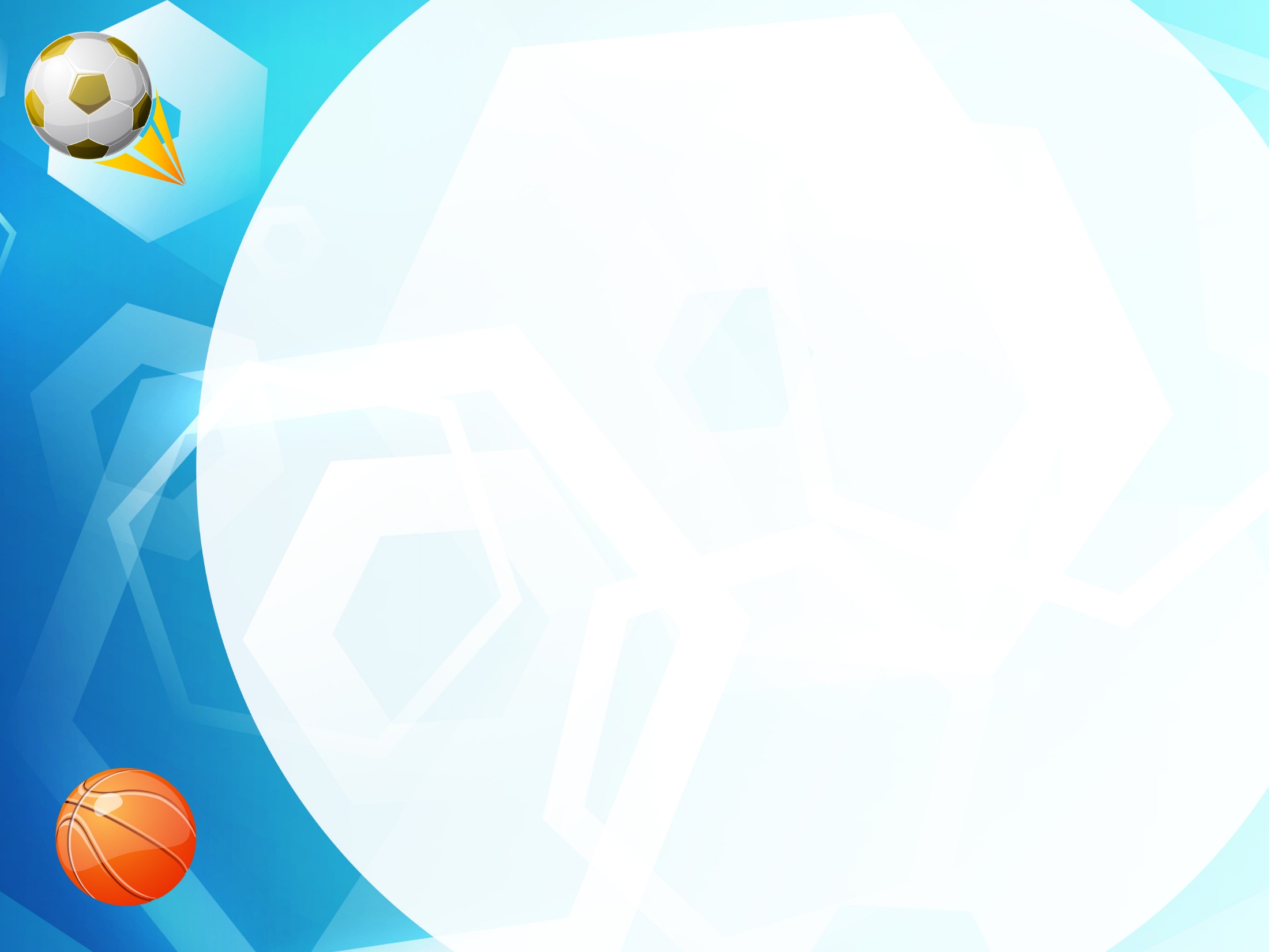 Дошкольник «активный деятель - но и деятельность его выражается, прежде всего, в движениях». По своей двигательной активности дети очень разные. Даже при обычном наблюдении можно выделить детей средней, большой и малой подвижности.
Наиболее уязвим организм детей малой подвижности. Их характеризует общая вялость, пассивность, они быстрее других устают. В противоположность подвижным детям, умеющим найти для игр пространство, они стараются уйти в сторону, чтобы никому не мешать, выбирают деятельность, не требующих интенсивных движений. Они робки в общении, не уверенны в себе, не любят игры с движениями. Малая подвижность – фактор риска для ребёнка. Она объясняется его нездоровьем, отсутствием условий для движений, отрицательным психологическим климатом, слабыми двигательными умениями или тем, что ребёнок уже приучен к малоподвижному образу жизни, что особенно тревожно.
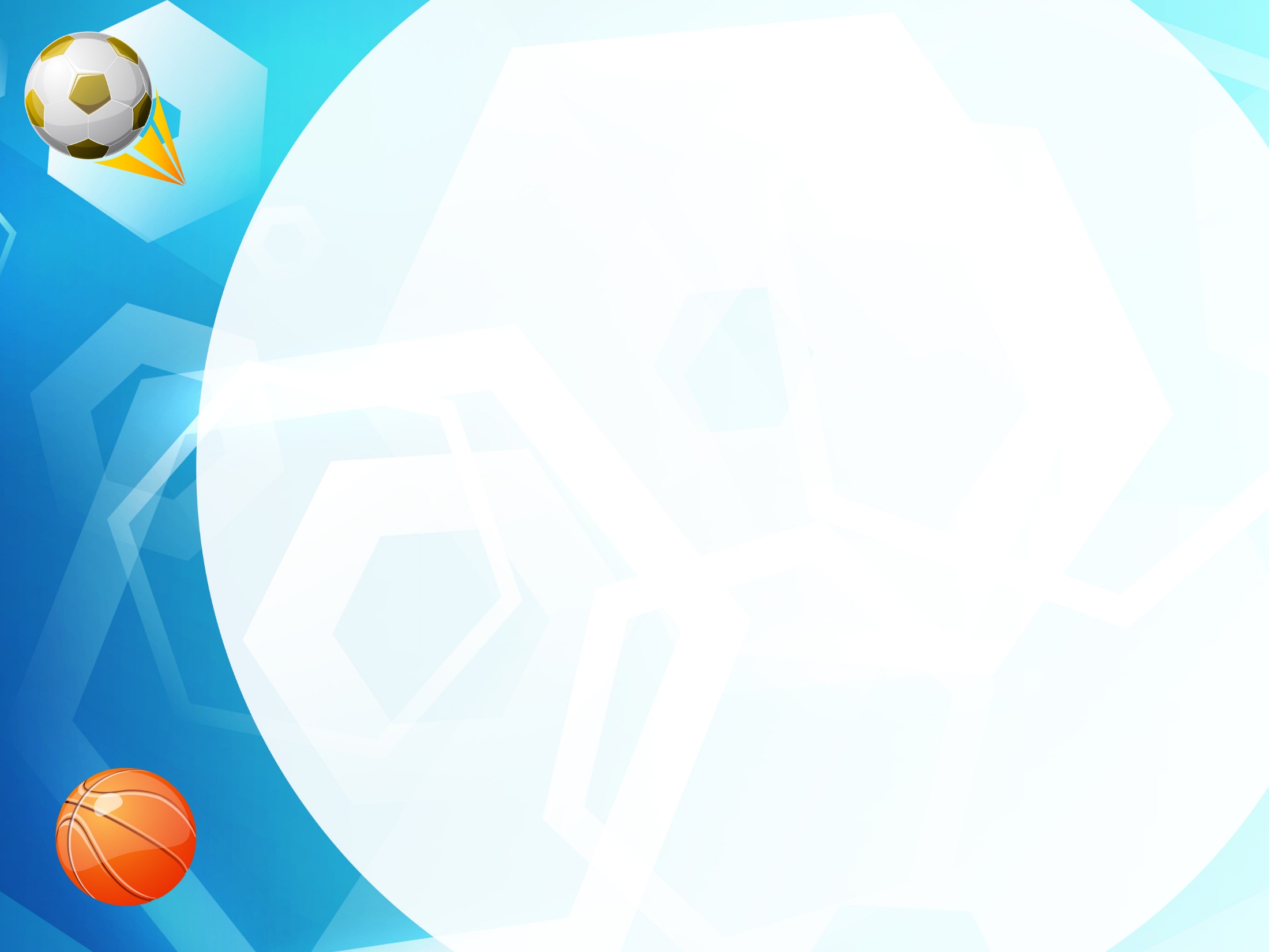 Ресурсы для развития двигательной активности
Спортивная площадка ( беговая дорожка, футбольные ворота, баскетбольные кольца, тренажеры).
 Игровой участок  ( выносной материал, атрибуты для игр и упражнений, использование по максимуму пространство площадки)
Спортивный зал (мячи, обручи, скакалки, кегли, ленты и т.д.)
Спортивный уголок в группе ( атрибуты и карточки с заданиями…)
Музыкальный зал
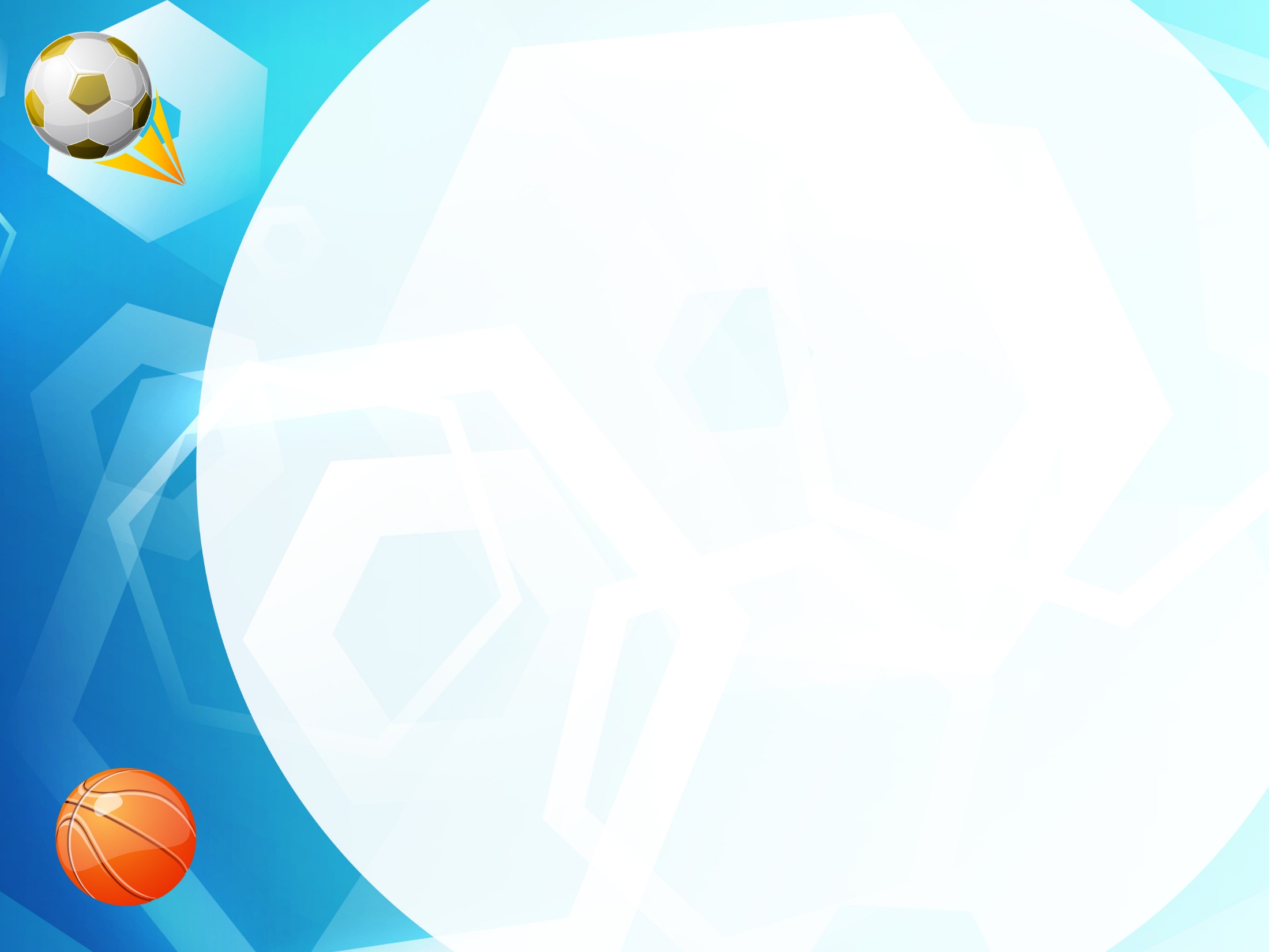 Знаете ли вы:  
 что ребенку надо больше двигаться в среду и четверг;
 больше всего ребёнок нуждается в движении с 10 до 12 ч  и с 15-17ч. дня;
 в весенне - летний период двигательная активность ребёнка возрастает; 
лишение  ребёнка  движения может вызвать заикание и нервный срыв;
любая привычка вырабатывается в течение 21 дня (например, делать зарядку).